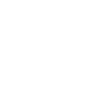 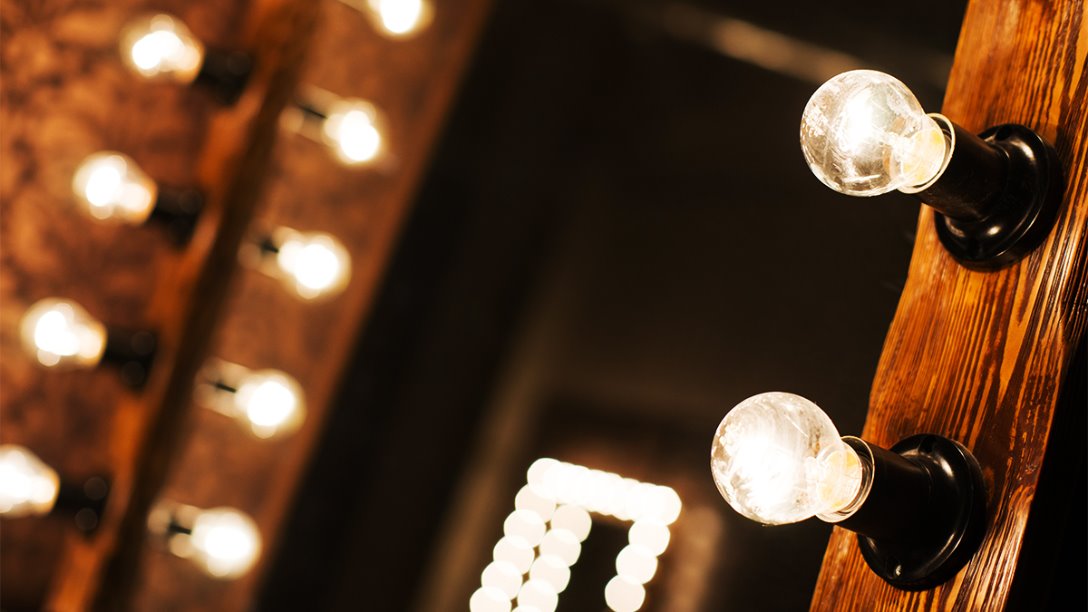 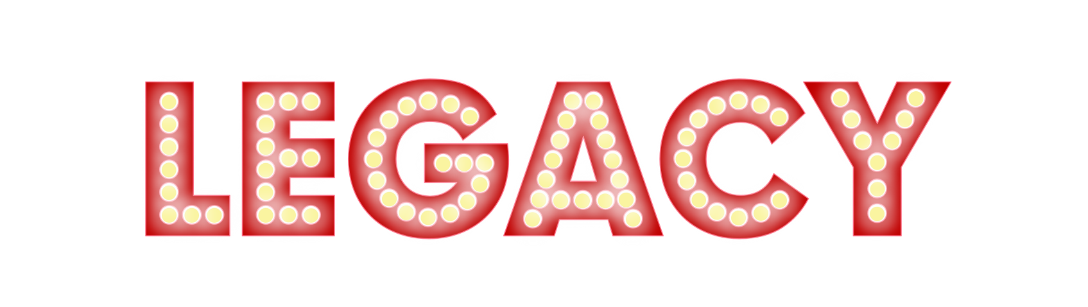 Primary Soloist Lyric Book

Giants on the Sky
GIANTS IN THE SKY
JACK [Perins Student]There are Giants in the sky! There are big tall terrible Giants in the sky!  When you're way up high And you look below At the world you left And the things you know, Little more than a glance Is enough to show You just how small you are.  When you're way up high And you're own your own In a world like none That you've ever known, Where the sky is lead And the earth is stone,  Soloist A 
You're free, to do Whatever pleases you, Exploring things, you'd never dare 'Cause you don't care, When suddenly there's
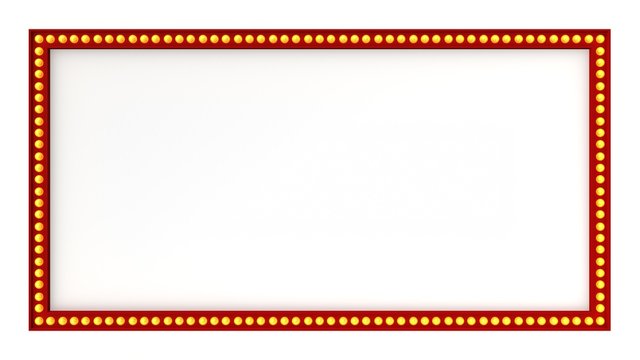 GIANTS IN THE SKY
Soloist A
A big tall terrible Giant at the door, A big tall terrible lady Giant sweeping the floor. And she gives you food And she gives you rest And she draws you close To her Giant breast, And you know things now that you never knew before, Not till the sky. 
JACK [Perins Student]  Only just when you've made A friend and all, And you know she's big But you don't feel small, Someone bigger than her Comes along the hall To swallow you for lunch.  And you heart is lead And your stomach stone And you're really scared Being all alone...  And it's then that you miss All the things you've known And the world you've left And the little you own-
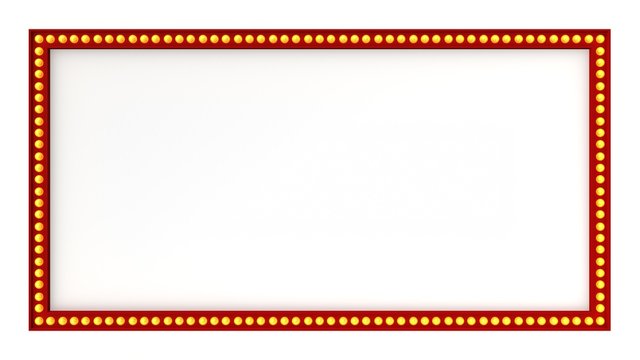 GIANTS IN THE SKY
Soloist B 
The fun is done. You steal what you can and run. And you scramble down And you look below, And the world you know Begins to grow:  
The roof, the house, and your Mother at the door. The roof, the house and the world you never thought to explore. And you think of all of the things you've seen, And you wish that you could live in between, And you're back again, Only different than before, After the sky.  ALL 
There are Giants in the sky! There are big tall terrible awesome scary wonderful Giants in the sky!
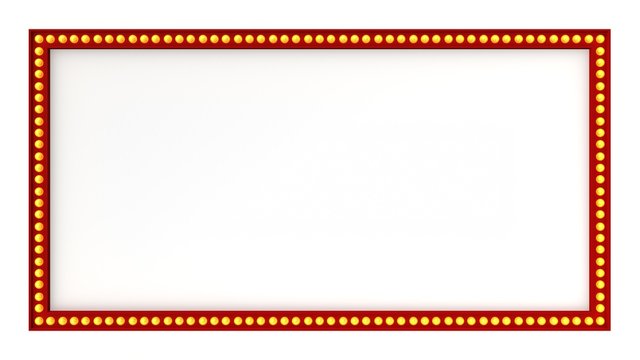